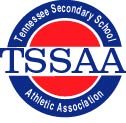 Tennessee Secondary School 
Athletic Association 

Football 5 Man Mechanics
R
ECO
LJ
U
L
BJ
Coin Toss - 5 Man
Press Box
Proper 
Positioning
Score Board
4 5
4 0
4 5
5 0
<
<
<
K
LJ
C
R
U
BJ
L
1
After Coin Toss To KO - 5 Man
Proper Positioning
Press Box
Score Board
2 0
4 0
1 0
3 0
4 0
5 0
<
<
<
<
<
LJ
BJ
K
R
L
U
1
Kick Off-5 Man
Count R
Press Box
Count K
Score Board
Count R
2 0
4 0
1 0
3 0
4 0
5 0
<
<
<
<
<
Count K
Count R
LJ
BJ
K
R
L
U
1
Alter Position if Short Kick is Indicated by the Referee
Count R
Press Box
Count K
Score Board
Count R
2 0
4 0
1 0
3 0
4 0
5 0
<
<
<
<
<
Count K
Count R
LJ
BJ
R
U
L
1
Onside Kick – 5 Man
Press Box
Did Either Team
Touch The Ball?
Did The Ball
Go 10 yards?
Did The Ball
Hit The Ground?
Score Board
2 0
4 0
1 0
3 0
4 0
5 0
<
<
<
<
<
LJ
BJ
U
R
L
1
Standard Play/Pre-Snap Position - 5
Press Box
Score Board
20 yards beyond the Defensive  LOS.
2 0
4 0
1 0
3 0
4 0
5 0
<
<
<
<
<
LJ
BJ
U
R
L
1
Pre-Snap Duties – 5 Man
Press Box
Counting
Count Offense
Count Defense
Score Board
2 0
4 0
1 0
3 0
4 0
5 0
<
<
<
<
<
Chains
LJ
BJ
U
R
L
1
Initial Keys – 5 Man
Press Box
Strength to L’s Side
Score Board
2 0
4 0
1 0
3 0
4 0
5 0
<
<
<
<
<
LJ
BJ
U
R
L
1
Initial Keys – 5 Man
Press Box
Double Wing
Score Board
2 0
4 0
1 0
3 0
4 0
5 0
<
<
<
<
<
LJ
BJ
U
R
L
1
Initial Keys – 5 Man
Press Box
Trips Formation
Score Board
2 0
4 0
1 0
3 0
4 0
5 0
<
<
<
<
<
LJ
BJ
U
R
L
1
Initial Keys – 5 Man
Press Box
“Stacked” Formation
No Formal Keys
Score Board
2 0
4 0
1 0
3 0
4 0
5 0
<
<
<
<
<
LJ
BJ
U
R
L
1
Initial Keys – 5 Man
Balanced Formation
Press Box
Score Board
2 0
4 0
1 0
3 0
4 0
5 0
<
<
<
<
<
LJ
BJ
U
R
L
1
2
Approaching The Goal Line – 5 Man
At the snap, L and LJ move to the Goal Line.
Press Box
5 Yard Line
1 0
2 0
3 0
<
<
<
BJ starts on the end-line inside the 15-yard line. Responsible for end-line coverage.
LJ
BJ
R
U
L
2
Reverse Goal Line Mechanics – 5 Man
Reverse Goal Line Mechanics
Press Box
5 Yard Line
1 0
2 0
3 0
<
<
<
LJ
BJ
U
R
L
1
2
Collapsing Box Coverage – 5 Man
Boxing The Play In
The “Accordion” Principle
Press Box
LJ and L 
Square In
At The Spot
X
X
X
X
X
X
All Officials
“Accordion” In
Score Board
“Accordion” Principle
   - Dead Ball Officiating
   - Talk To Players
   - Break Up Confrontations
   - Make A Presence
2 0
4 0
1 0
3 0
4 0
5 0
<
<
<
<
<
LJ
BJ
U
R
L
1
Long Run Down Sideline – 5 Man
Press Box
Keep Relative Positioning
At The Snap,
BJ Starts 
Backing Up
Score Board
Assume
Goal Line
Position
2 0
4 0
1 0
3 0
4 0
5 0
<
<
<
<
<
Get The Spot
LJ
BJ
R
U
L
4
Punt Mechanics – 5 Man
Press Box
Punt Proper Positioning
LJ releases on the snap.
Score Board
2 0
4 0
3 0
1 0
3 0
4 0
5 0
<
<
<
<
<
<
Hold momentarily after the snap and let the ball cross the LOS
LJ
BJ
U
R
L
4
FG And Try Mechanics - 5 Man
Press Box
FG And Try Proper Positioning
2 0
4 0
3 0
1 0
3 0
4 0
5 0
<
<
<
<
<
<
If Blocked or Faked Outside the 25, LJ and BJ move to Pylons on the goal line.
BJ
U
LJ
R
L
4
After Try for Point Mechanics - 5 Man
Press Box
2 0
4 0
3 0
1 0
3 0
4 0
5 0
<
<
<
<
<
<
LJ
R
U
L
L
BJ
2
2
Measurement Mechanics - 5 Man
Press Box
LJ marks spot with bean bag and then holds ball for measurement.
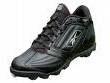 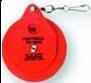 1 0
4 0
2 0
<
3 0
<
<
<
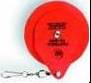 Back Judge 
Takes Charge 
Of The Box
Reminders
L/LJ will give the forward or backward signal on quick QB passes to his side and then move down sideline as required to cover passes.
BJ will start 5 yards behind the deepest receiver on punts. If the ball is snapped from the 45 or in, the BJ will start on the goal line. If you have an exceptional punter, you may start on the goal line if the ball is snapped between the 45 and 50. In this scenario, there may not be an exact answer on where to start…you just need to feel it out according to the game.
Pregame/Coin Toss
Pregame Meeting with Coaches

 All officials will meet with the head coaches in the pregame meeting.

Coin Toss
- Referee and Umpire (R facing scoreboard) will go out to the center of the field from the press box side just before the 3 minute mark. Referee will then signal to each sideline to bring out the captains.
- After the signal from the Referee, all four remaining officials will start walking out with the captains.
- All 4 officials will stop at the hash marks and the captains will continue to the center of the field.
During Game Responsibilities
ECO
 Deals with all issues involving the game clock:
 Keeps the time on the field or in the press box according to TSSAA policy
 Alerts the Referee of timing errors
Linesman and Line Judge
 During time outs, position between huddle on sideline and ball; walk through 
      huddle instructing the teams to return to the field at the 15 seconds to ready
      for-play whistle by the BJ
- Take chief responsibility for communicating penalty information, time-outs
      remaining, game developments, etc. to the head coach
- Help with ball rotation, those coming out from the BJ and those going into the U
Back Judge
-Keeps the 40 and 25 second counts and timing of timeouts and blow your whistle with several “toots” to alert crew and teams the ball will be made ready for play in approximately 15 seconds.
.
Microphone Mechanics
Sounding And Looking Professional

 Practice, practice, practice
 Say the words even in games you don’t have a microphone on you
- Face the press box and STAND STILL
 There is no need to yell, that’s why you have a microphone
 Speak in a conversational and unhurried tone
 Be informative and concise, but not ridiculously brief
 “Rehearse” with the Umpire to know you have all the information before
   making a formal announcement (foul, down, ½ the distance, etc.)
 Basic information includes:
 Foul
 Offense or defense / Kicking team or receiving team
 Yardage of the penalty
 Down
 Use “Prior to the snap” or “After the conclusion of the play” 
   rather than “Dead ball”
-Never announce colors or team names
.